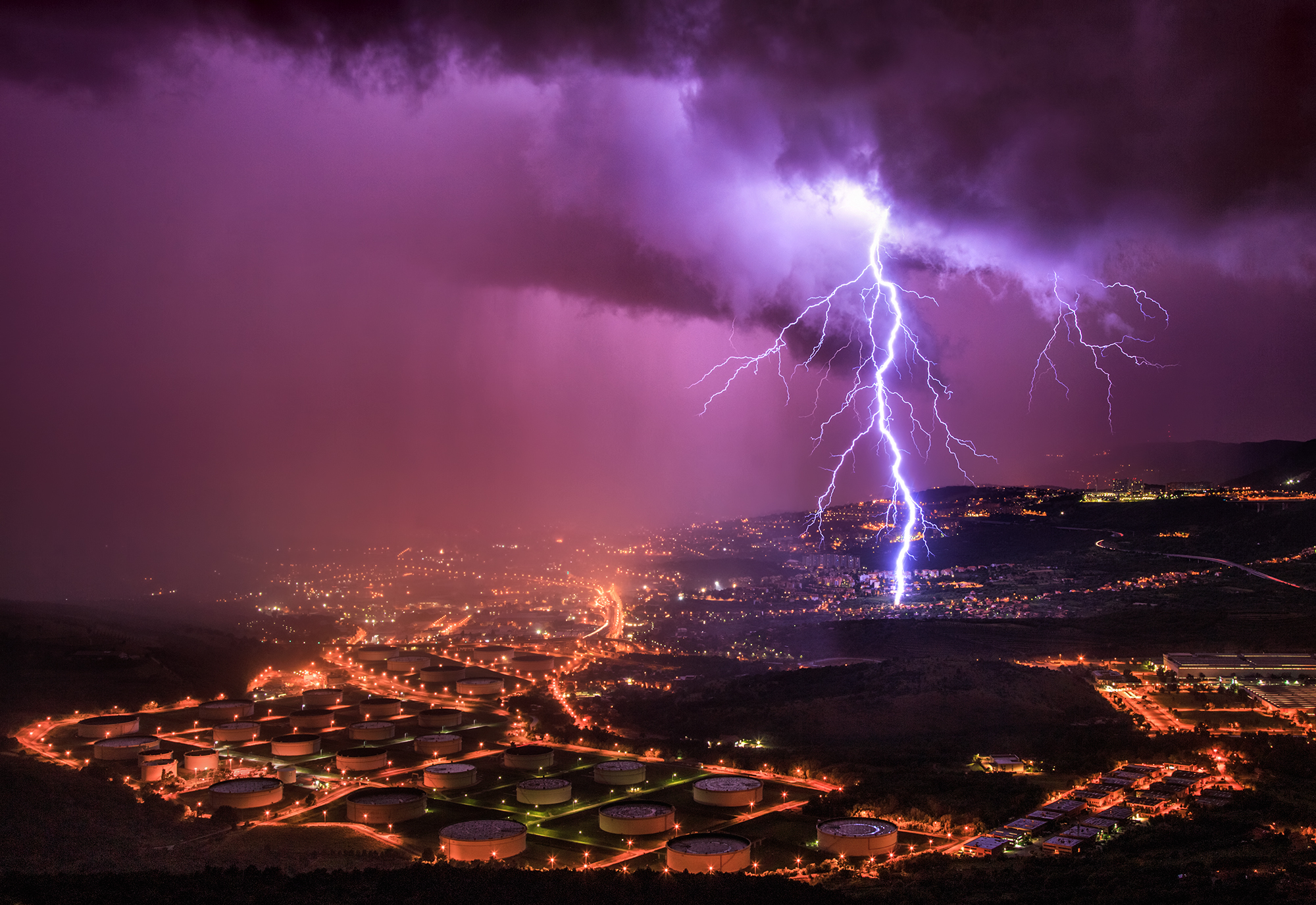 What is weather?
ESSENTIAL QUESTION
UNIT 5 WEATHER
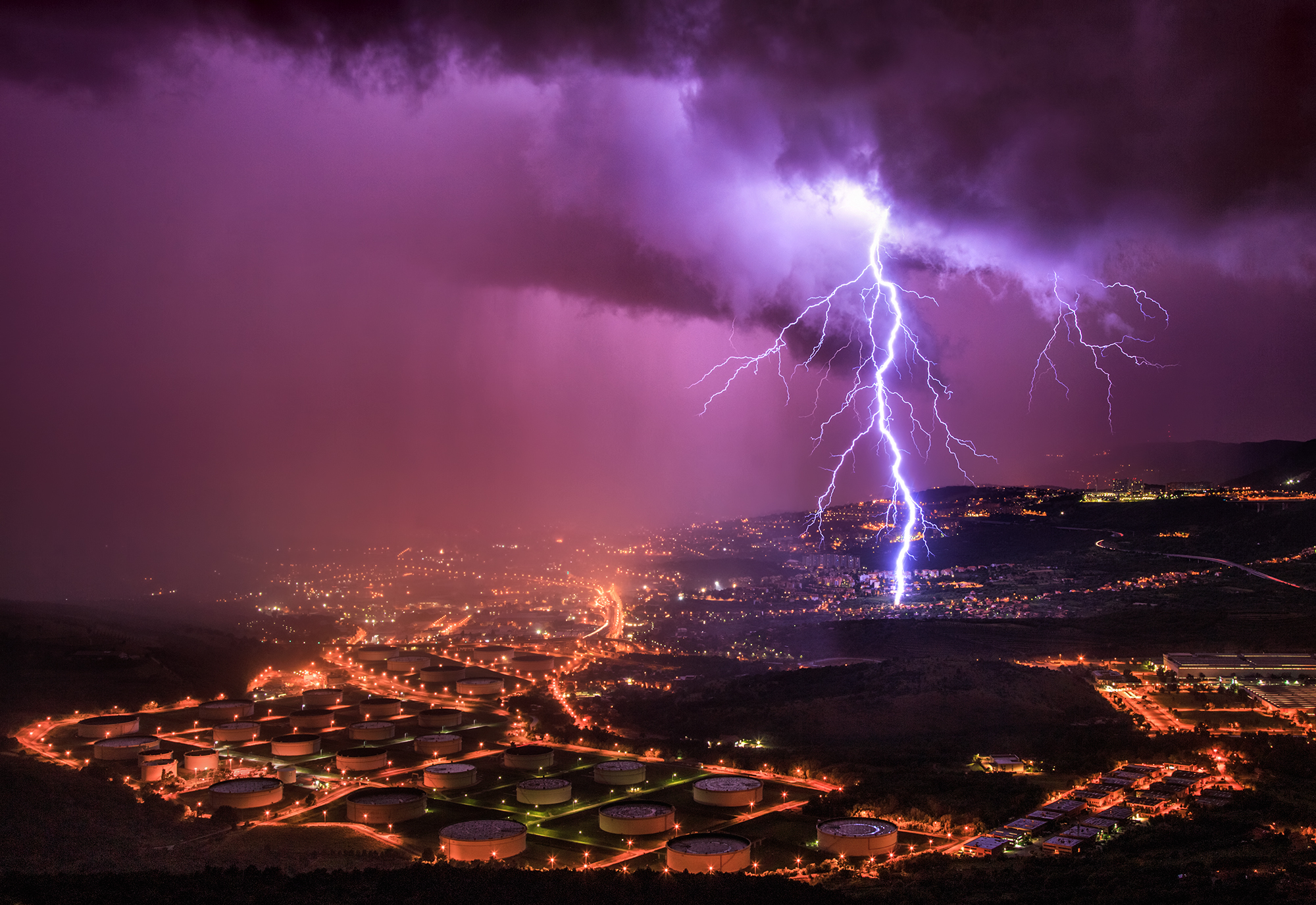 Read Pages 118-119
Read
UNIT 5 WEATHER
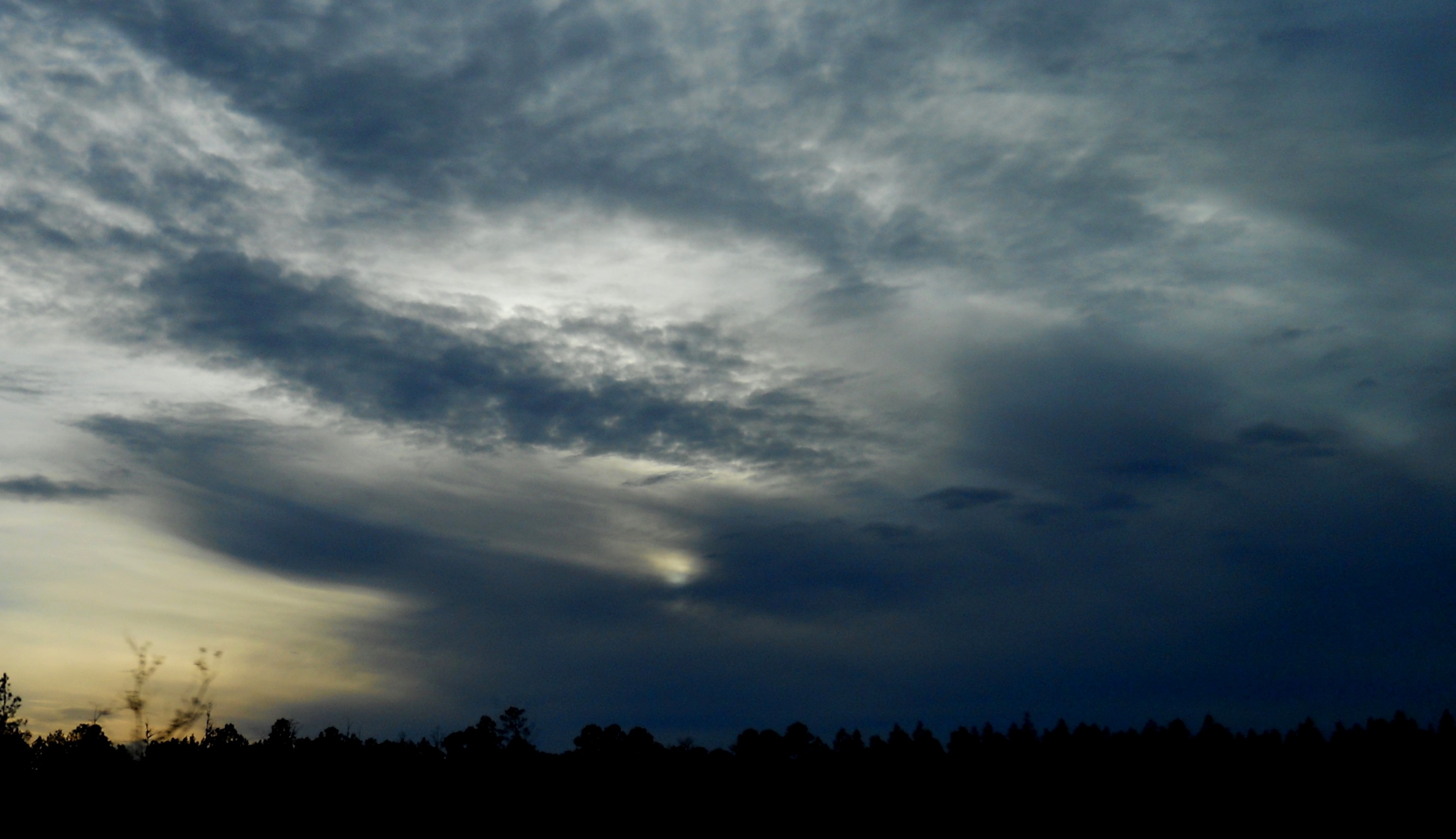 Tell 3 ways that weather can change.
Read
day to day       hour to hour     season to season
UNIT 5 WEATHER
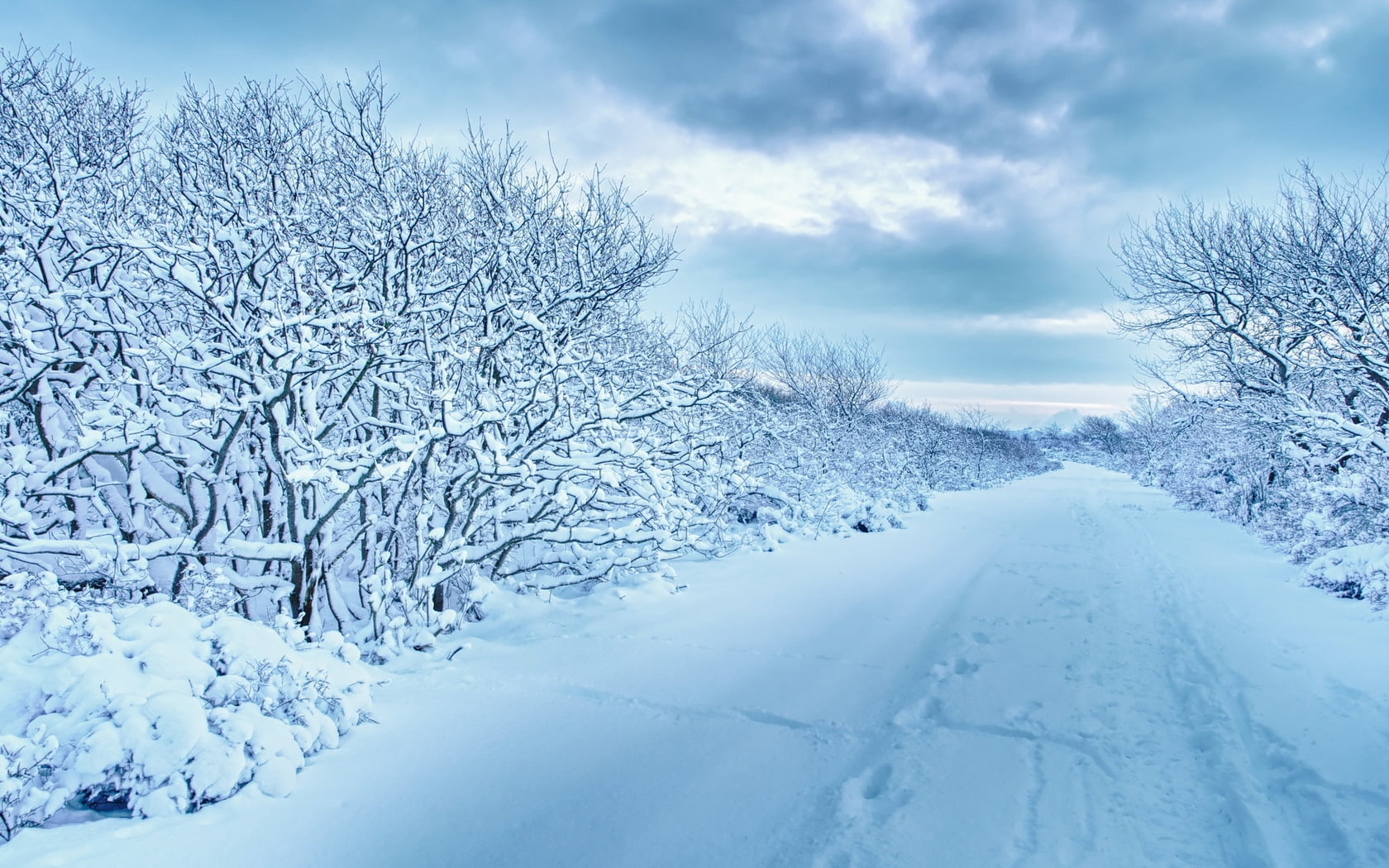 Weather describes the conditions of the atmosphere (air) at a specific time and place.
Vocabulary
UNIT 5 WEATHER
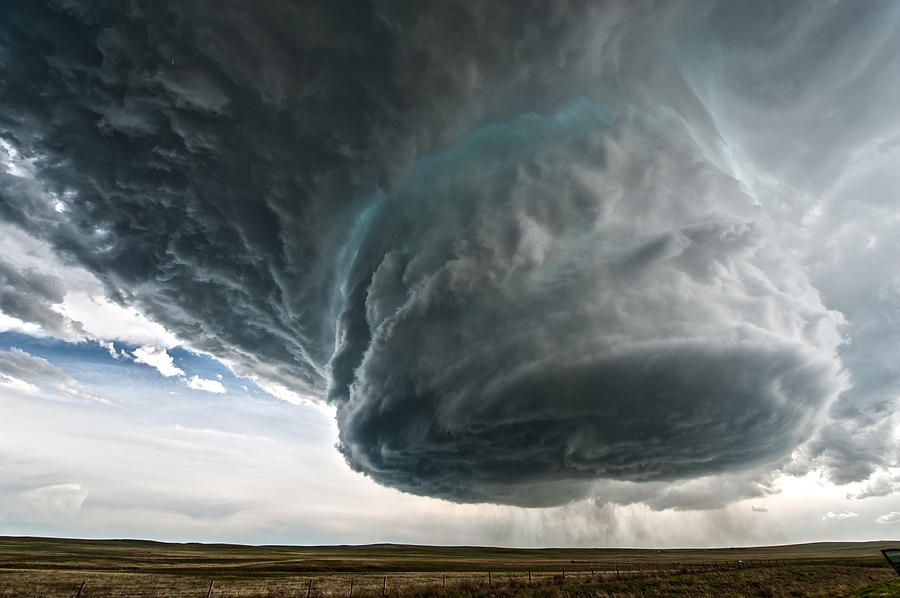 Think of the craziest weather you have ever seen.  What words can you use to describe it?
What is Weather?
UNIT 5 WEATHER
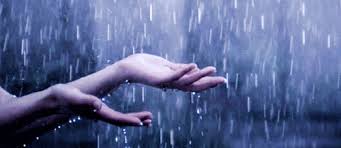 Weather is described by temperature, cloud cover, wind, precipitation and humidity.
Technical words…
UNIT 5 WEATHER
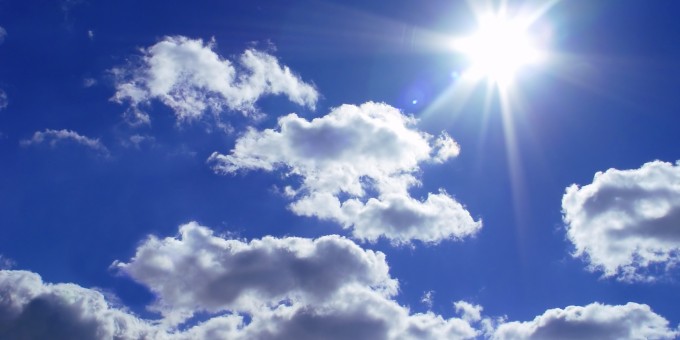 Think of that crazy weather day…
How would you describe the weather?
UNIT 5 WEATHER
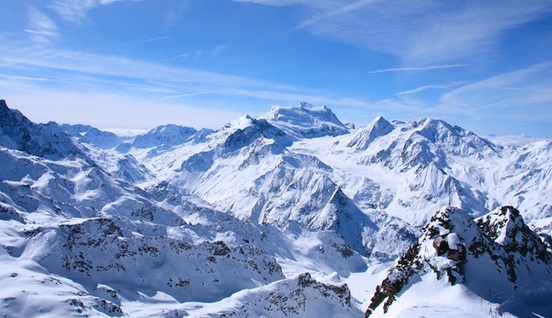 Read Pages 120-121
Read
UNIT 5 WEATHER
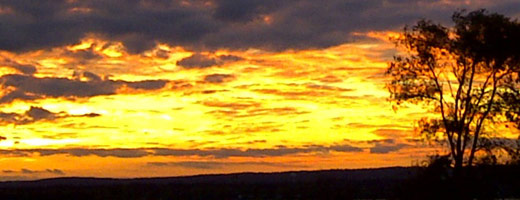 How do we measure weather?
Thermometers
measure temperature
Wind Vanes
measure wind direction
Anemometers
measure wind speed
Barometer
measure air pressure
Rain Gauges
measure rain amount
UNIT 5 WEATHER
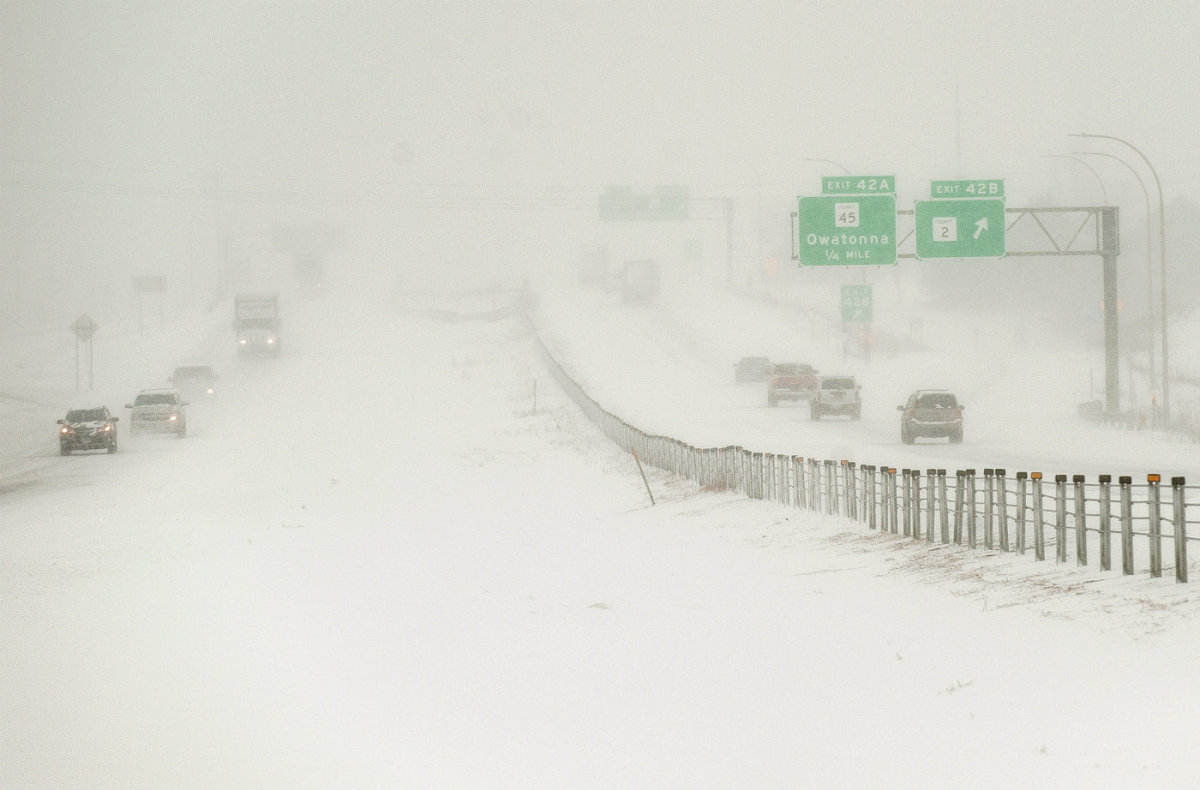 The Elements of Weather
https://www.youtube.com/watch?v=3pPcVxmdC3I
How do we measure weather?
UNIT 5 WEATHER
End of Day One
UNIT 5 WEATHER
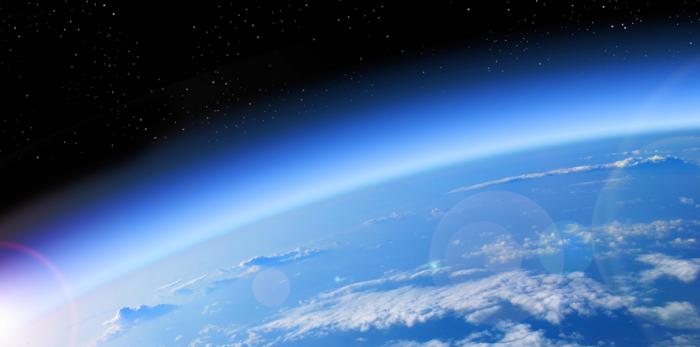 Our earth is a great big sphere floating around in space.  It has a large layer of “air” around it that we call our atmosphere.
But what is weather?
Can you see it?The atmosphereis the fuzzy line around our planet.This is a picture taken from space.
All weather happens inside the atmosphere.
UNIT 5 WEATHER
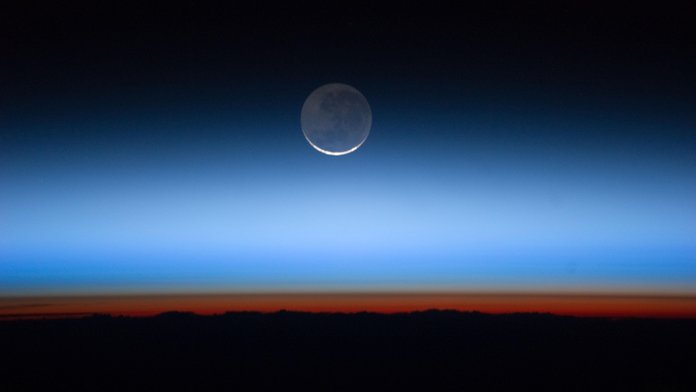 So…if we are surrounded by a large layer of atmosphere (air), why does weather happen?  Shouldn’t it stay the same all the time?
Hmmm….
UNIT 5 WEATHER
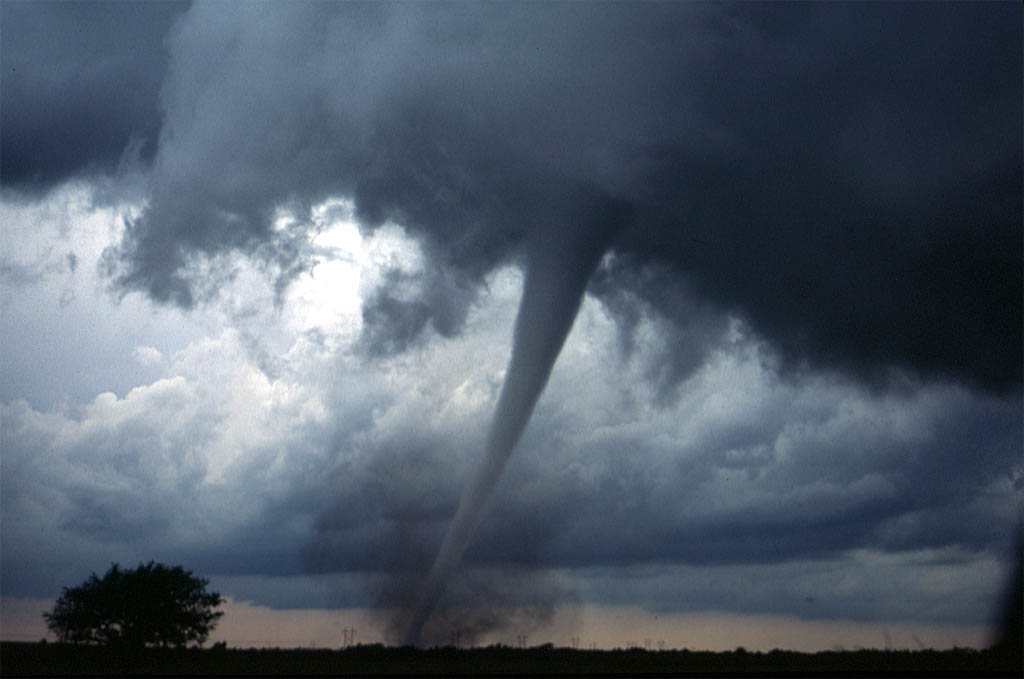 Why do we have weather?
UNIT 5 WEATHER
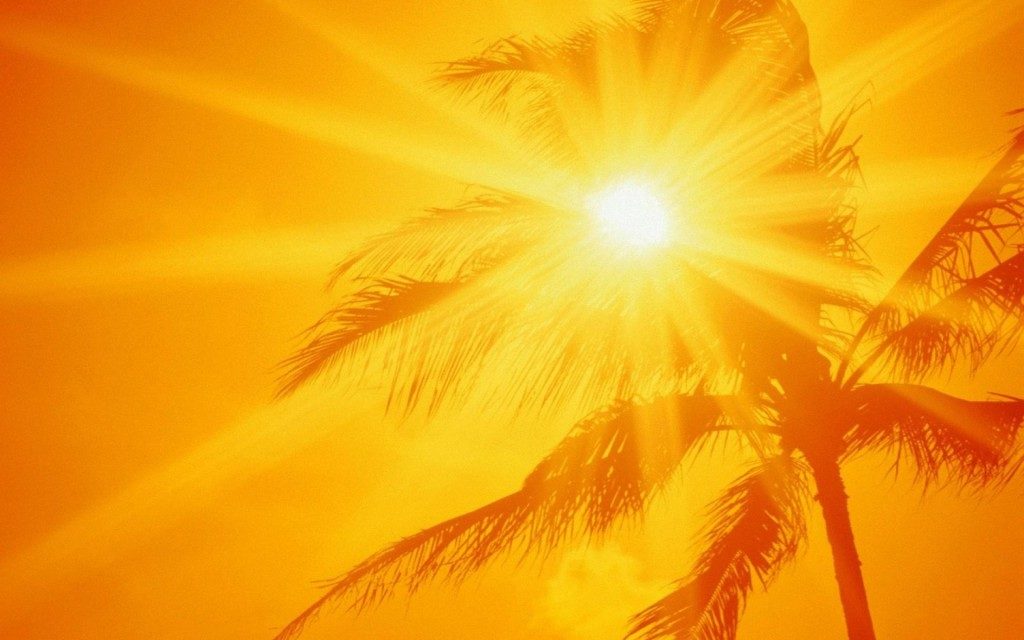 The easy answer is…
Heat!
Huh?
UNIT 5 WEATHER
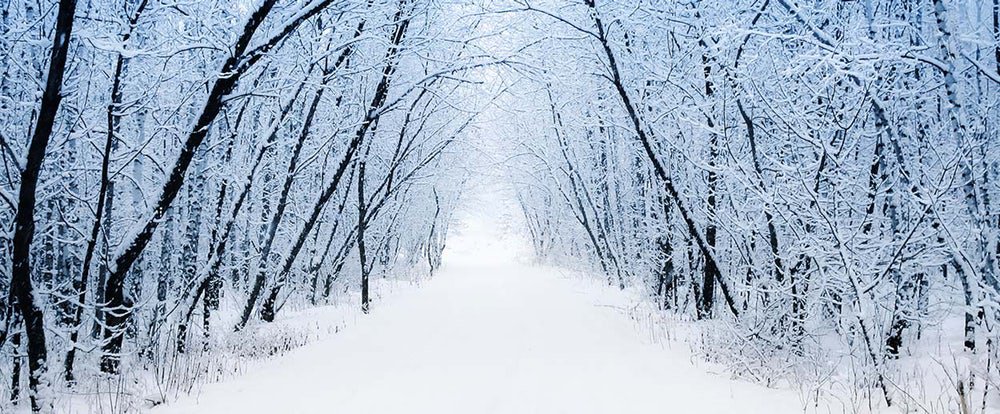 What is the weather like at the North Pole?

What is it like at the equator?
Think about it
UNIT 5 WEATHER
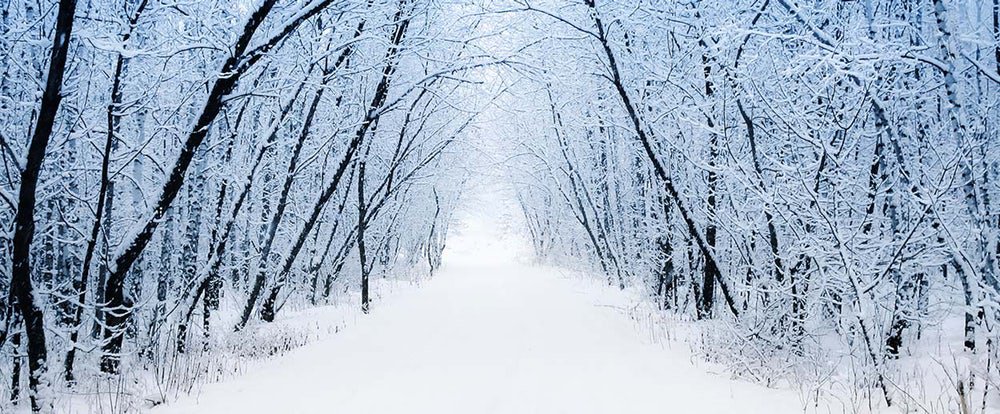 Do you think the air above the hot land at the equator gets hot?
Think about it
Of course it does!
The air over the  North Pole gets cold too.
UNIT 5 WEATHER
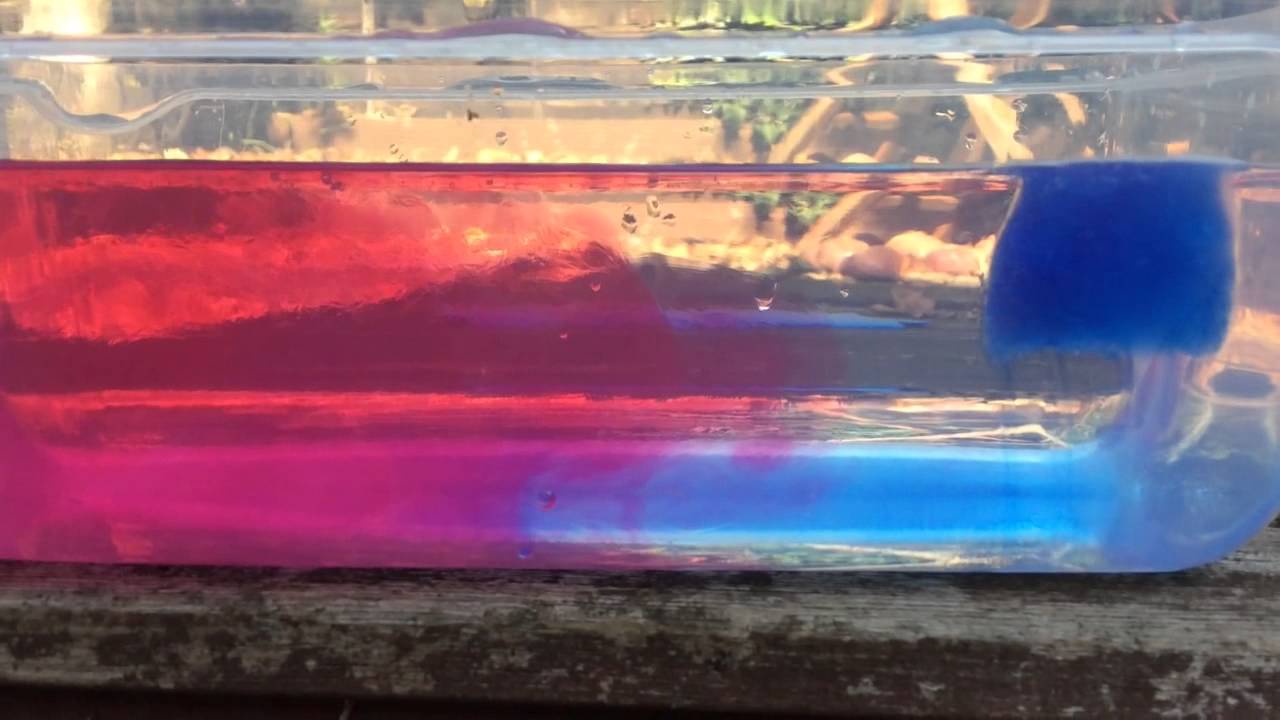 Each group has a bowl of water on their tables.  I am going to give you ice cubes that I have dyed blue so we can see what happens when we put the ice cubes in the water.
Lets do a quick experiment.
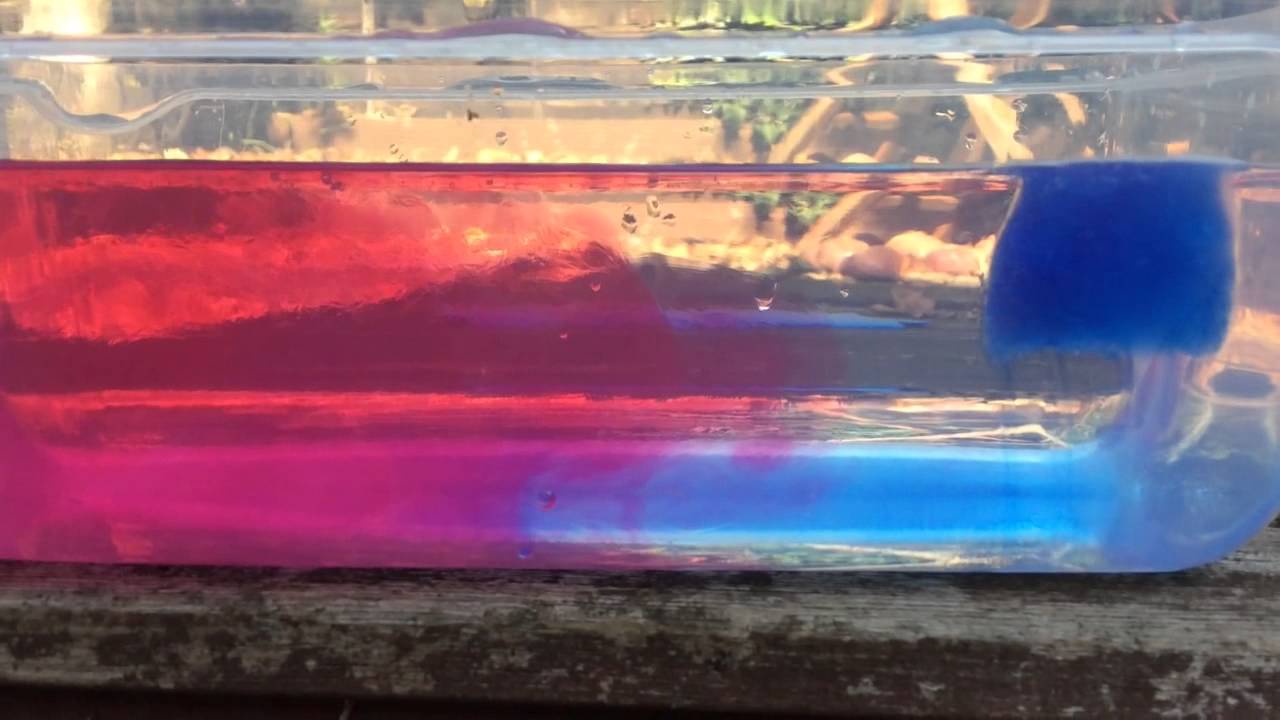 https://www.youtube.com/watch?v=1LMjscj17pc
https://www.youtube.com/watch?v=yBBVSTBLRNk
Watch it again!
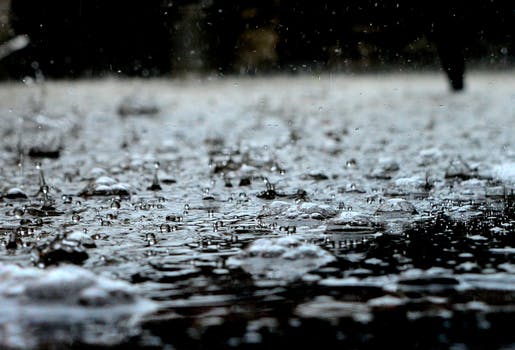 A blob of cold air is called a cold air mass.

A blob of warm air is called a warm air mass.

One rises – the other falls
So What?
UNIT 5 WEATHER
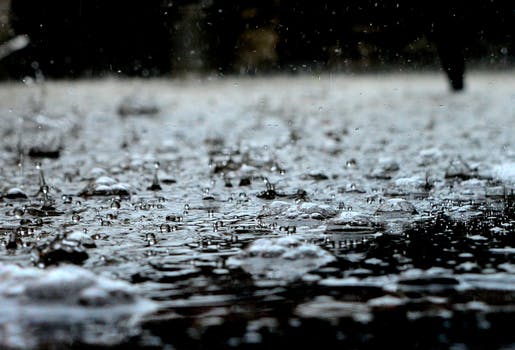 Air behaves just like water.

When cold arctic air bumpsinto warm air the warm air rises and the cold air sinks.
So What?
UNIT 5 WEATHER
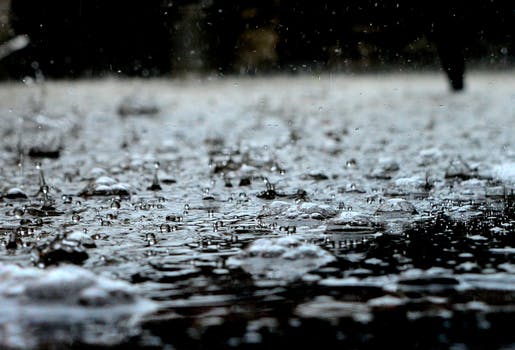 Air in our atmosphere “stirs” 
just like the water did.

This air “stirring” is wind!
So What?
UNIT 5 WEATHER
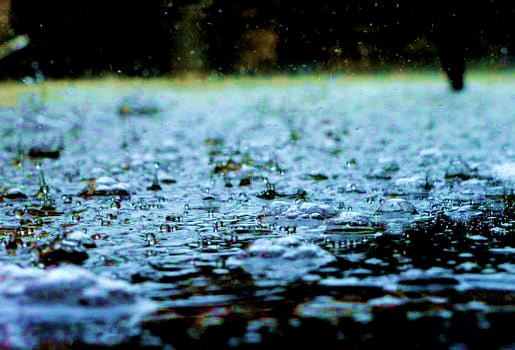 Hot air holds a lot of water.

When hot air bumps against cold air it gets colder and the water “falls” out.

That’s how you get rain!
(or snow sleet or hail)
One more thing…
UNIT 5 WEATHER
↑
Hot – wet air mass
(formed over the equator)
Cold – dry air mass
(formed over the North Pole)
↓
The cold air sinks – the hot air rises .
When they rub together they form static electricity (lightning) and the water “falls” out of the hot cloud.
↑
Because the air masses are moving, they create wind
UNIT 5 WEATHER
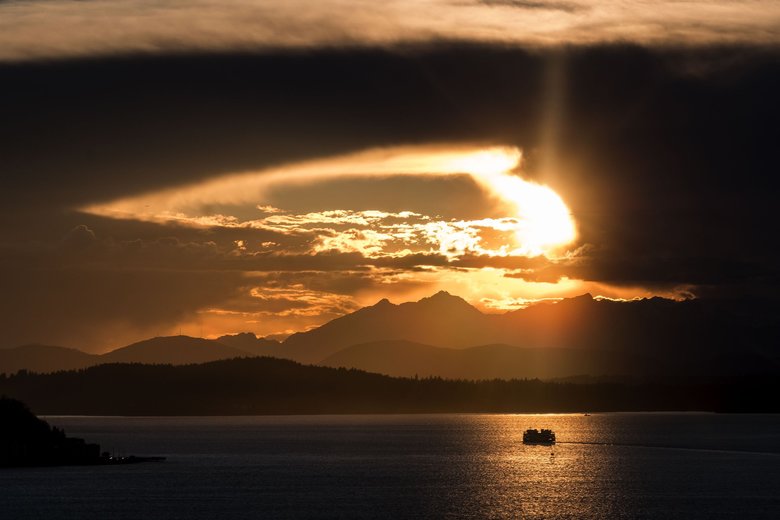 Cold dry air sinks
Hot wet air rises

Precipitation is when the water in the hot air 
falls out of the sky!
That’s all there is to it!
UNIT 5 WEATHER
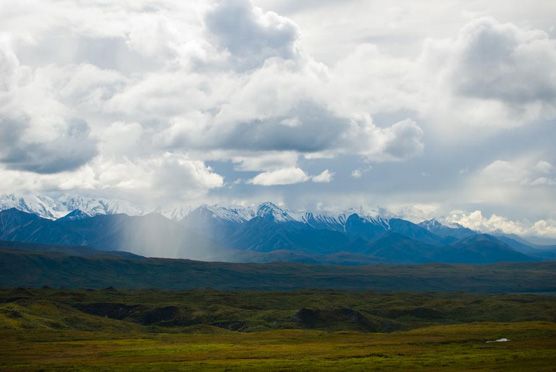 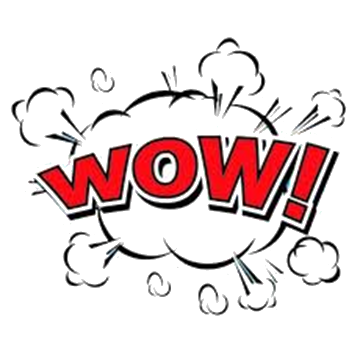 Vocabulary
Atmosphere a thick “blanket” of “air” that surrounds our planet.Precipitation – water that “falls” out of warm air  - rain, snow, sleet or hail.Air mass – a blob of air that is hot or cold depending on where it formed
UNIT 5 WEATHER
End of Day Two and Three
UNIT 5 WEATHER
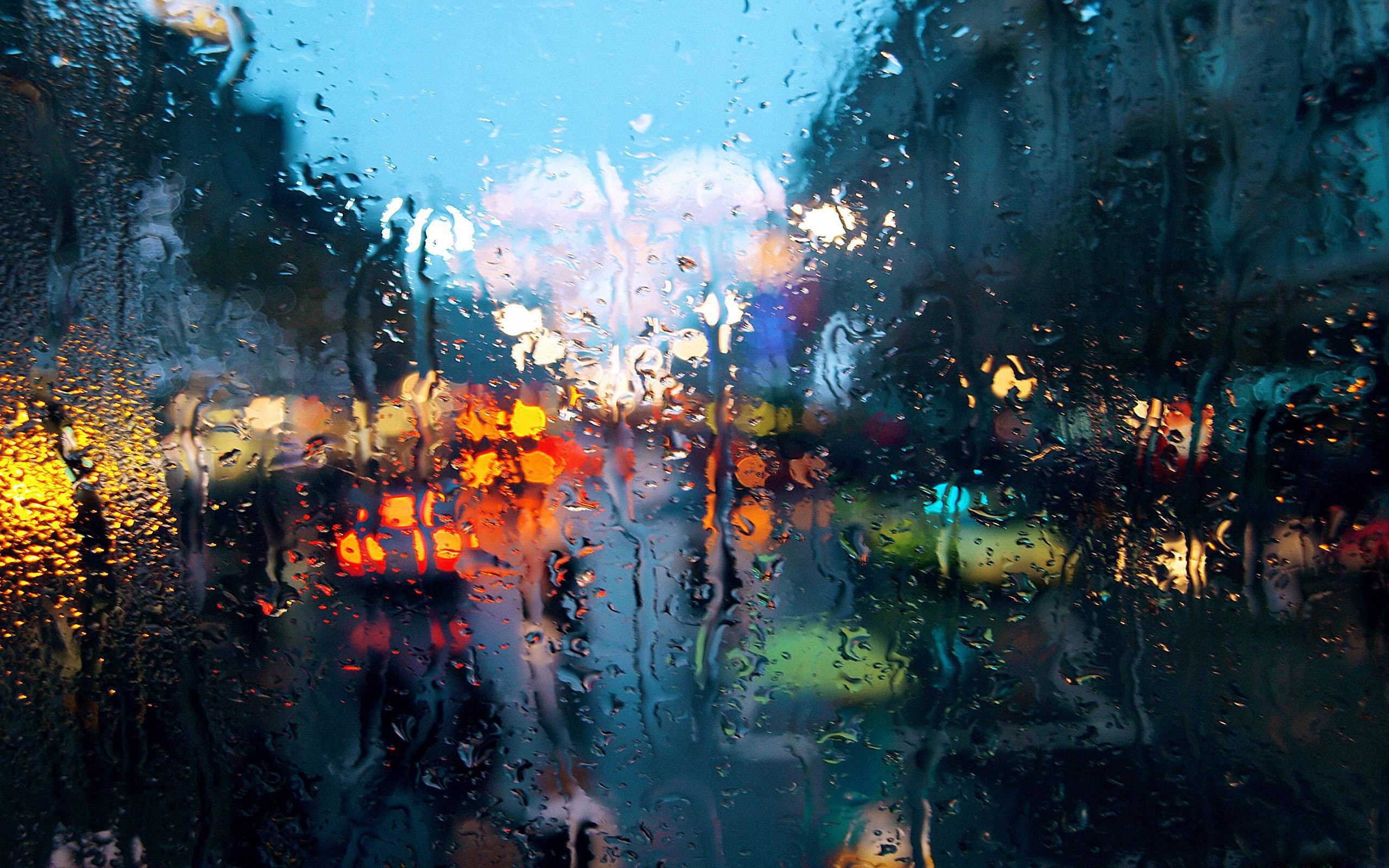 Name four instruments that we use to measure weather.
Quick Review…
rain gauge 
anemometer 
wind vane
thermometer 
barometer
UNIT 5 WEATHER
Which one is which?
What do you remember?
UNIT 5 WEATHER
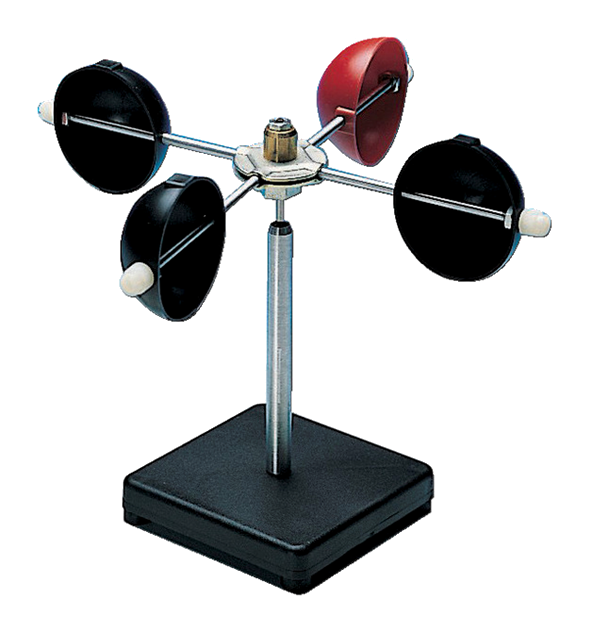 Anemometer
Wind Speed
UNIT 5 WEATHER
Barometer
Air Pressure
UNIT 5 WEATHER
Thermometer
Air Temperature
UNIT 5 WEATHER
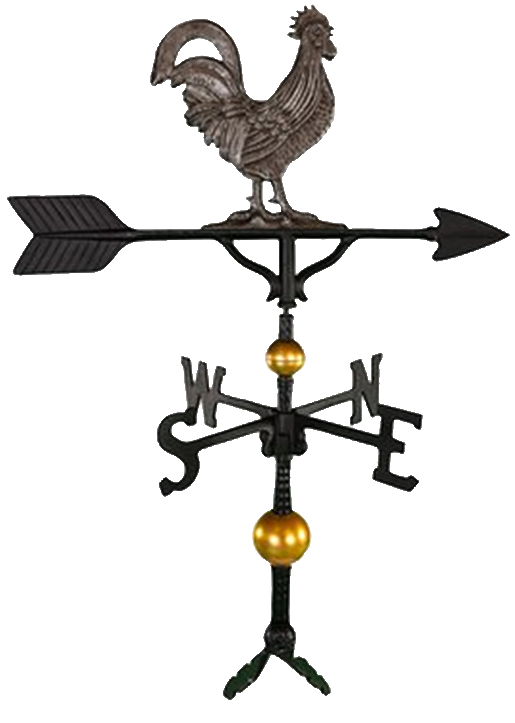 Weather Vane
Wind Direction
UNIT 5 WEATHER
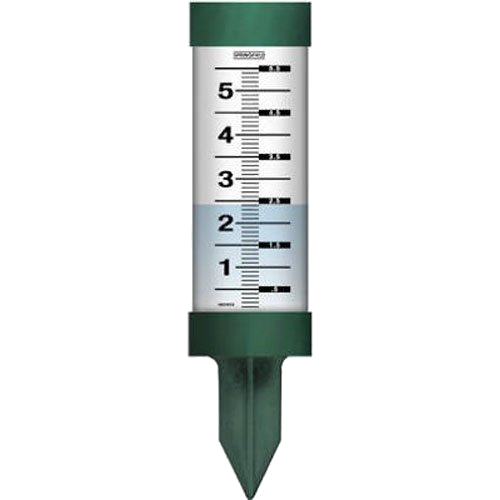 Rain Gauge 
Rain Amount
UNIT 5 WEATHER
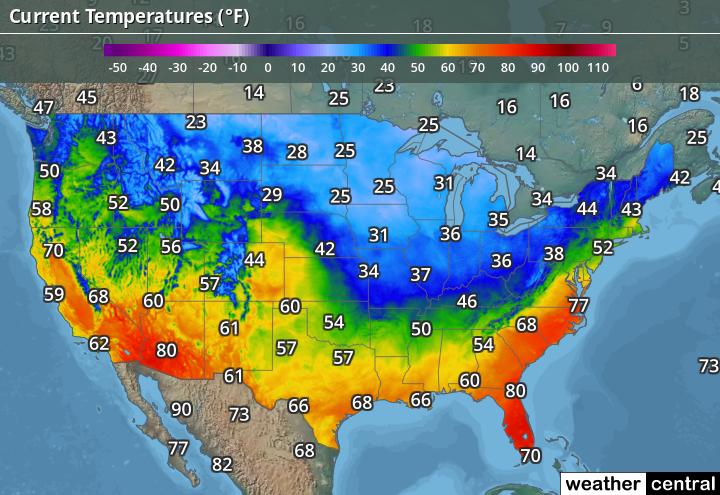 About how cold is it in Winnipeg Canada?
About how cold is it in Jacksonville Florida?
UNIT 5 WEATHER
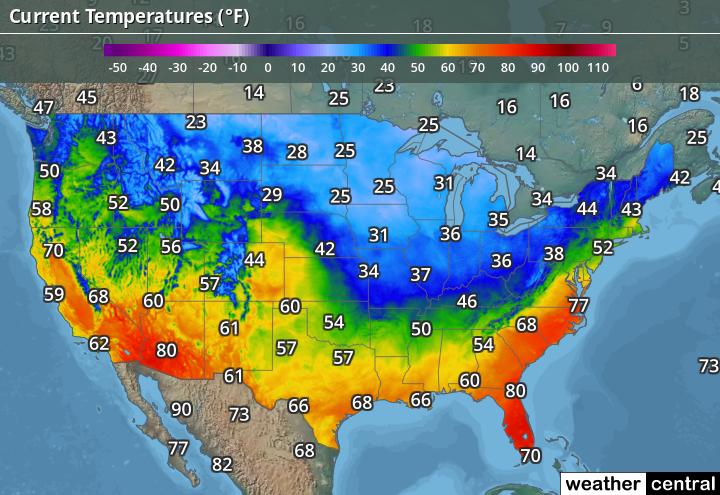 About how cold is it in Jacksonville Florida?
UNIT 5 WEATHER
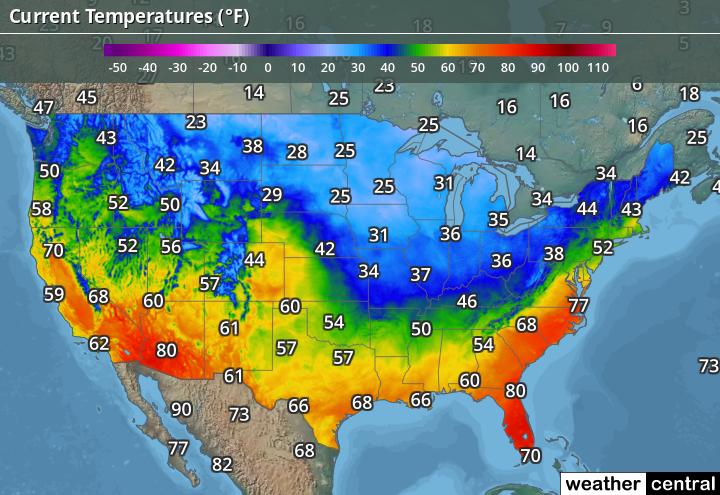 If cold air is moving, it is called a cold front.
UNIT 5 WEATHER
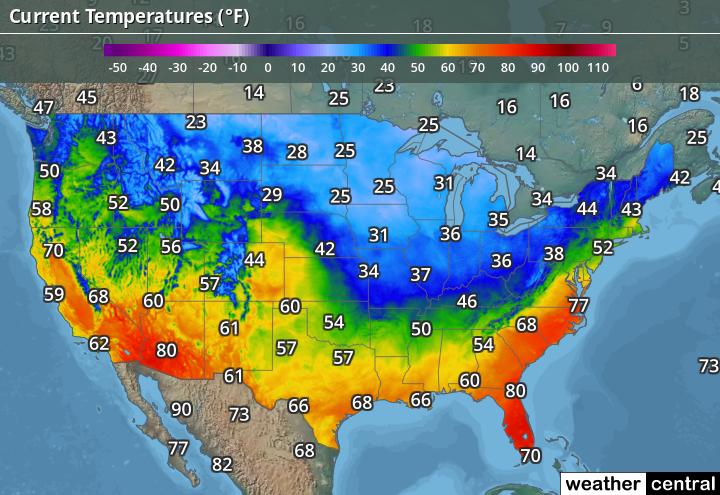 This is how we mark a cold front. The triangles point in the direction their going.
UNIT 5 WEATHER
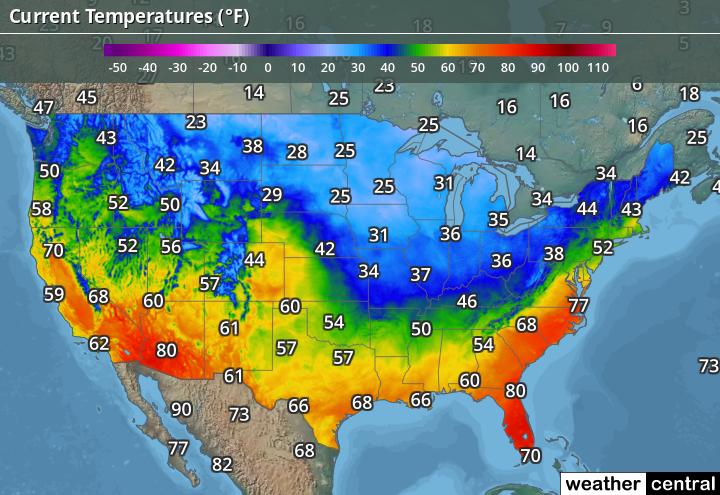 A warm front is the same thing – 
except it is red and has half circles on it.
UNIT 5 WEATHER
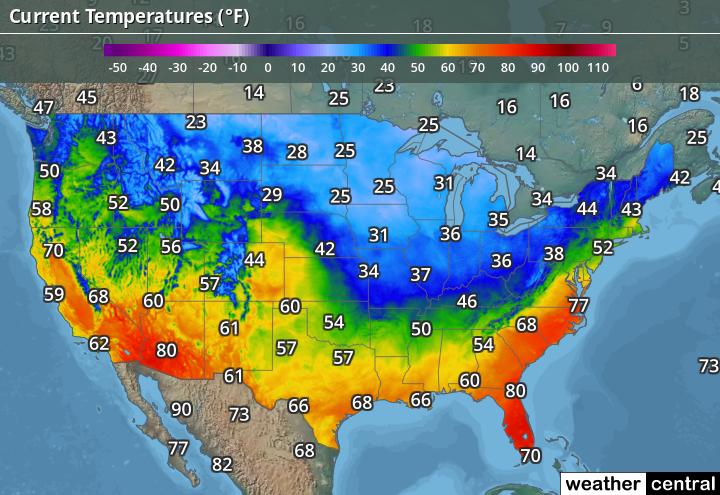 What is going to happen when they bang into each other?
UNIT 5 WEATHER
↑
Hot – wet air mass
(formed over the equator)
Cold – dry air mass
(formed over the North Pole)
↓
The cold air sinks – the hot air rises .
When they rub together they form static electricity (lightning) and the water “falls” out of the hot cloud.
↑
Because the air masses are moving, they create wind
UNIT 5 WEATHER
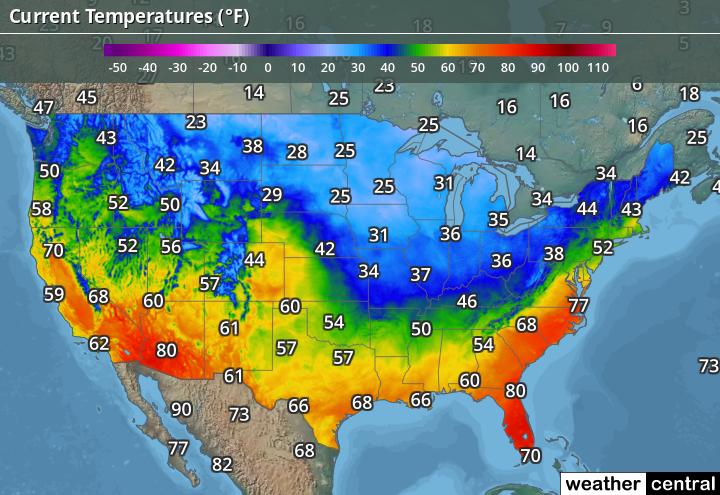 The question was… what will happen when they bang into each other?

Tell us what you think!
UNIT 5 WEATHER
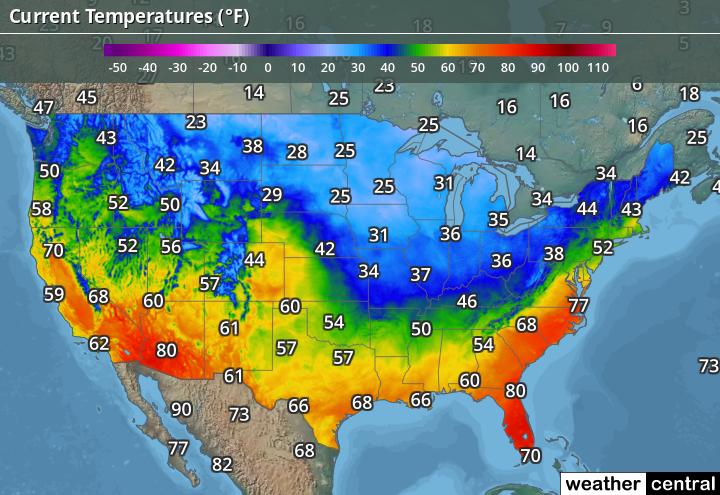 CORRECT!
UNIT 5 WEATHER
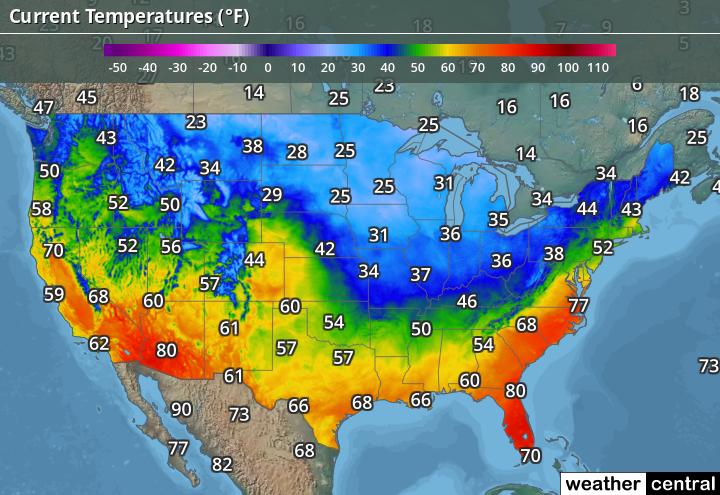 I just wanted to see the storm again!  How warm is it in NJ?
How warm was it in NJ before the fronts moved?
UNIT 5 WEATHER
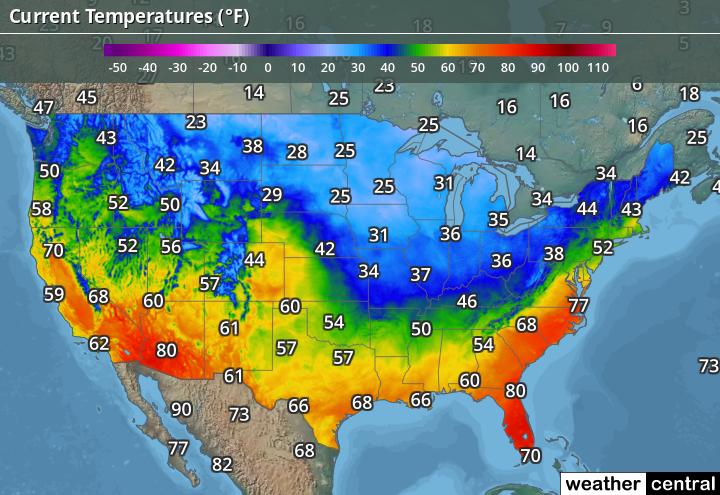 How warm will it be in NJ after the storm?
UNIT 5 WEATHER
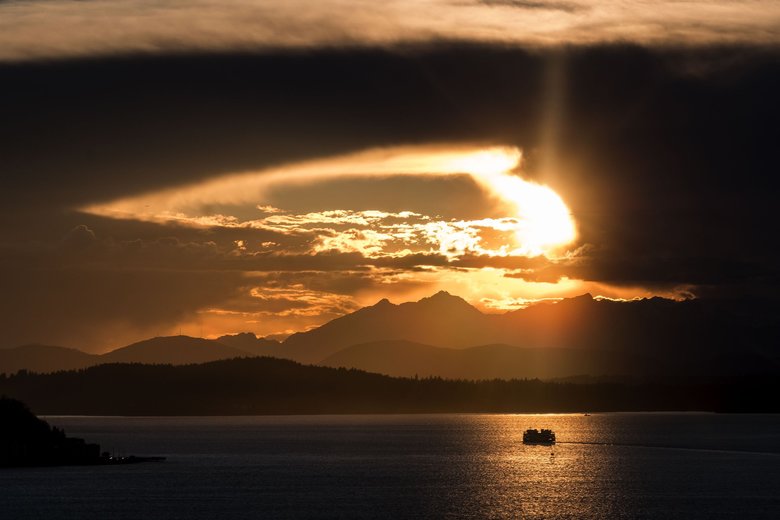 Read Pages 124-125
Read
UNIT 5 WEATHER
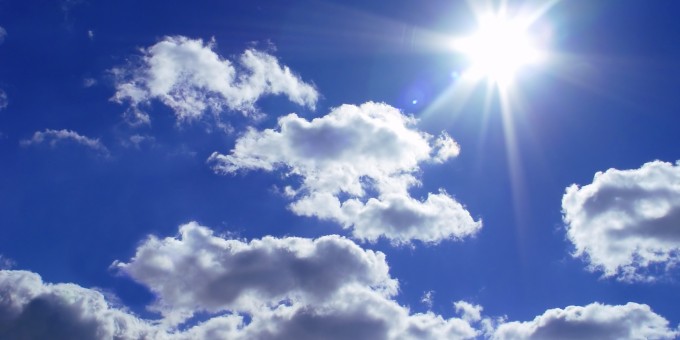 Look very carefully at the maps on these pages.
Think
UNIT 5 WEATHER
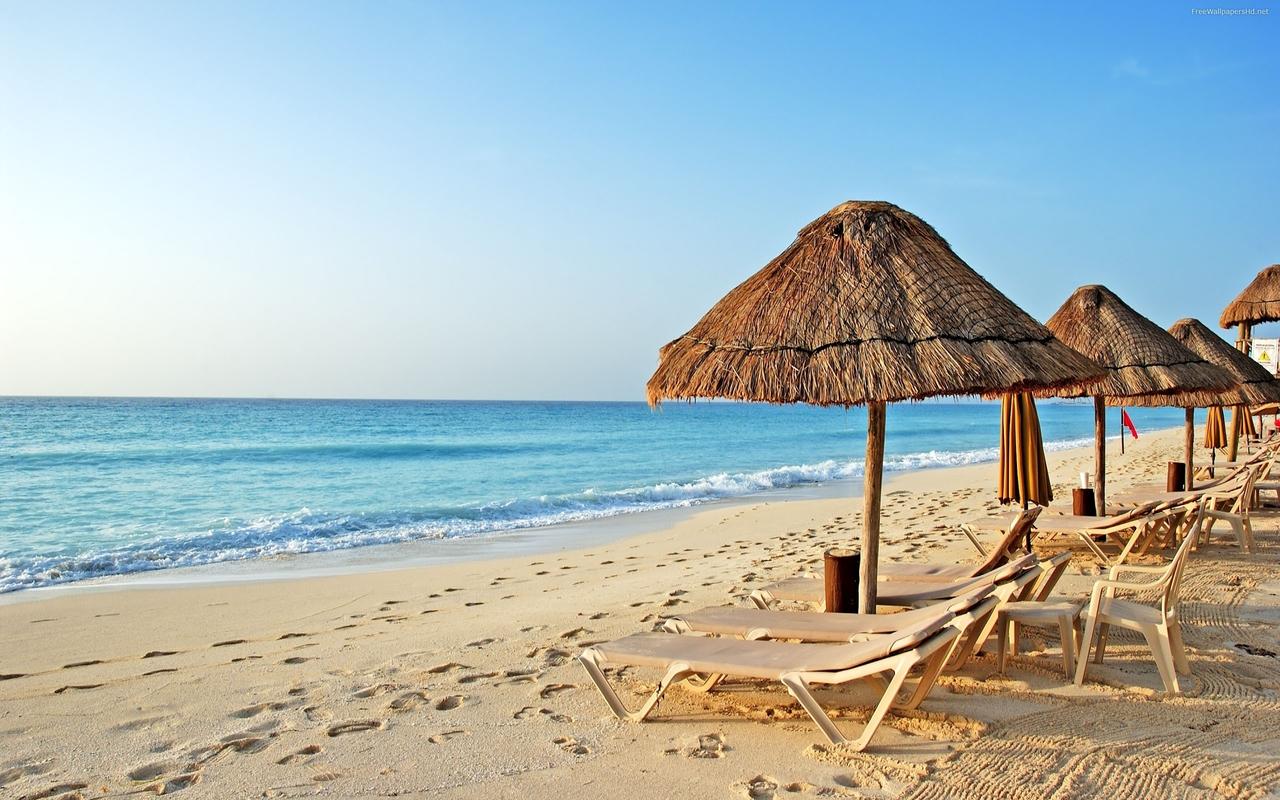 How did the cold front move from Day 1 to Day 2?
What do you see?
UNIT 5 WEATHER
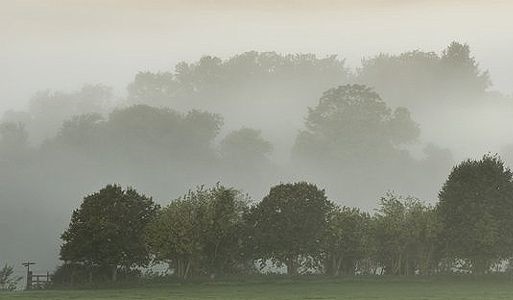 How did the warm front move from Day 1 to Day 2?
That’s all there is to it!
UNIT 5 WEATHER
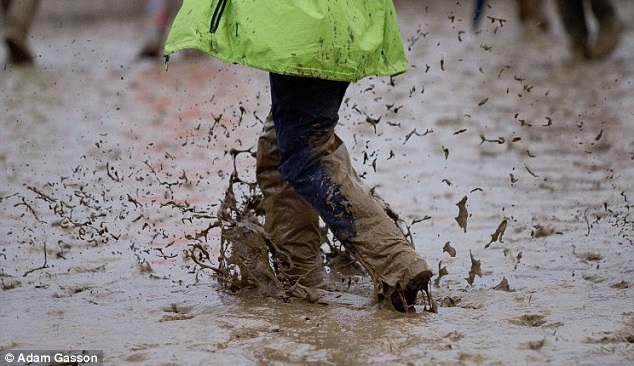 Decide what Day 3 will look like.
Get with your groups
UNIT 5 WEATHER
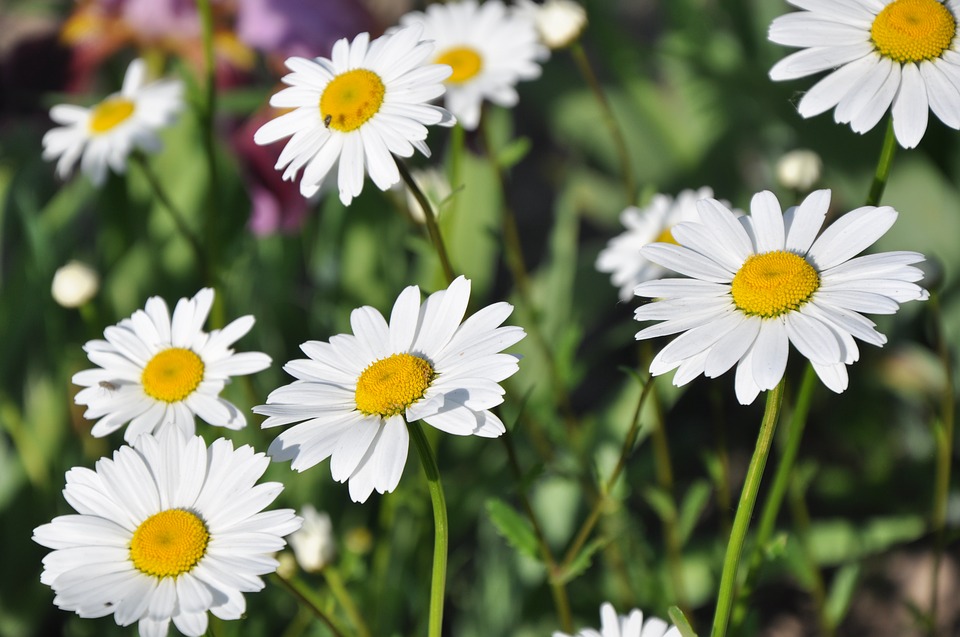 Use the worksheet with your group to predict the weather on those maps.
With your groups
UNIT 5 WEATHER
End of Day Four
UNIT 5 WEATHER